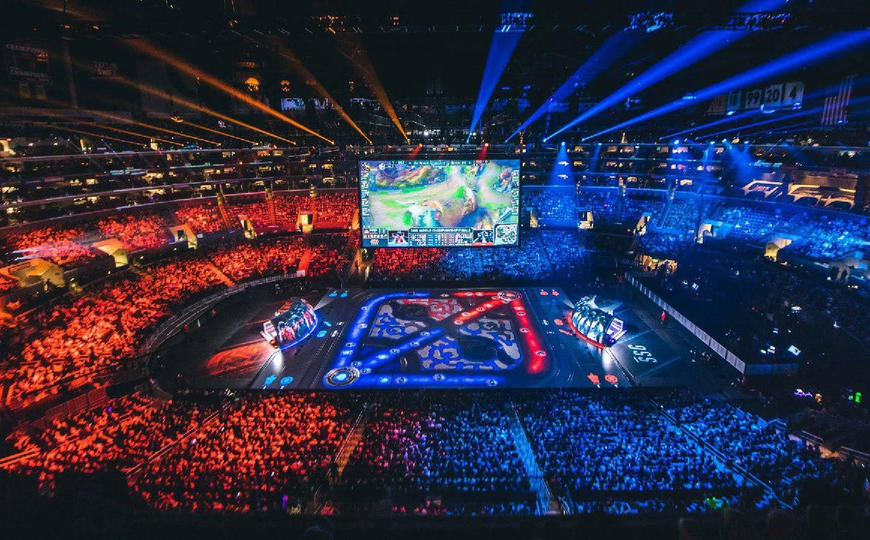 Киберспорт - почему он имеет такую популярность, а призовые деньги такие большие?
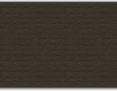 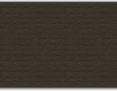 Цыбульников Виктор
Документальный фильм «Что такое киберспорт?»
https://youtu.be/Cn1Bq9mNmvw?si=fuur8F0ilHwqHPuV
Для современной молодёжи компьютерные игры являются одной из главных форм досуга.
Возможность знакомства с людьми со всего света со схожими интересами. 
Большие гонорары за выигрыши в профессиональной лиге. 
Высокая популярность профессиональных игроков.
Возможность совмещения построения своей карьеры со своим хобби.
Почему сегодня киберспорт набирает популярность?